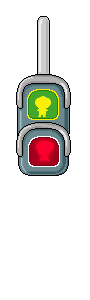 СКРЫТЫЕ ОПАСНОСТИ ДЛЯ ПЕШЕХОДА
Презентацию подготовил 
ученик 2 «А» класса 
ГБОУ СОШ 504 
Василенко Михаил
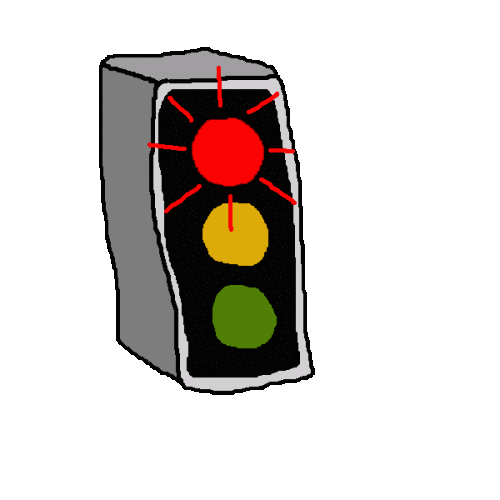 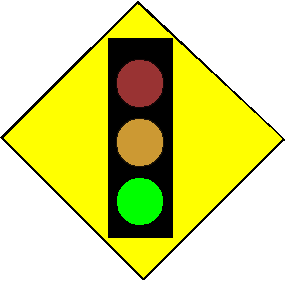 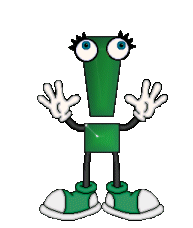 Помни!
Соблюдение правил дорожного движения спасёт тебе жизнь!!!
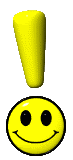 Переходи дорогу на ЗЕЛЕНЫЙ СИГНАЛ светофора!!!
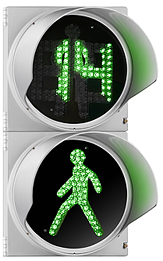 Переходи дорогу по «ЗЕБРЕ»!
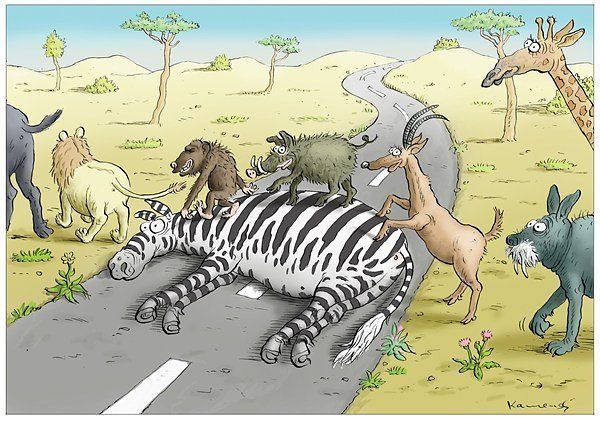 Переходи дорогу по пешеходному переходу!!!
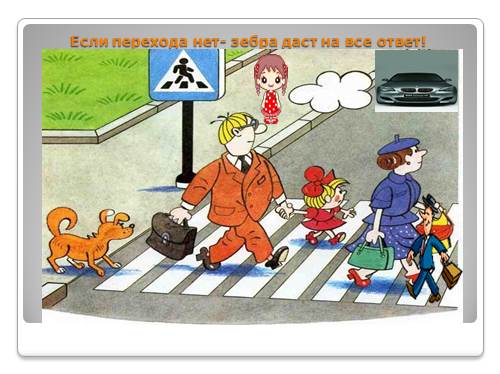 Переходя дорогу- посмотри сначала налево, потом направо!
1                 2
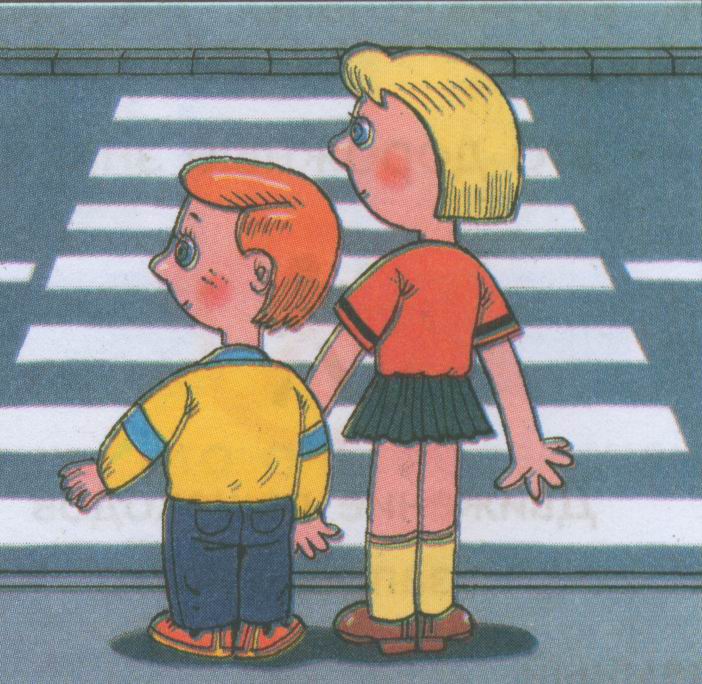 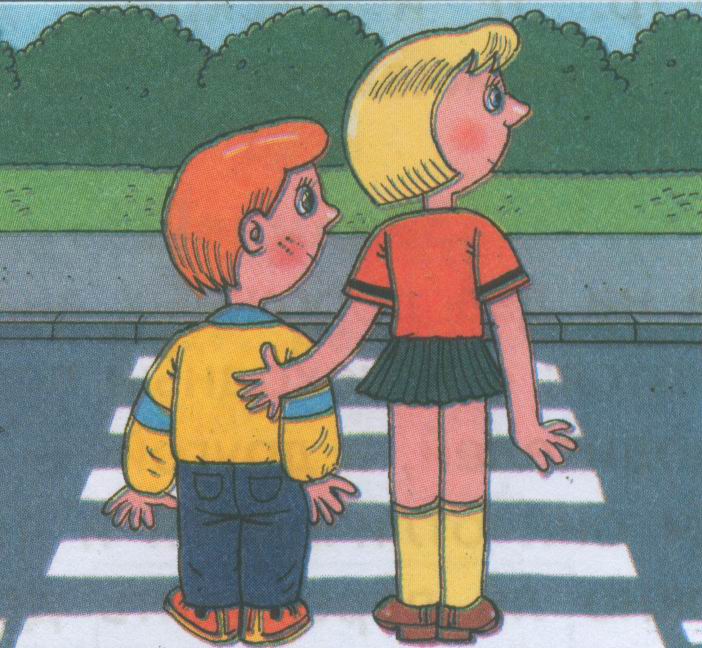 Не перебегай дорогу, даже если горит зеленый свет!
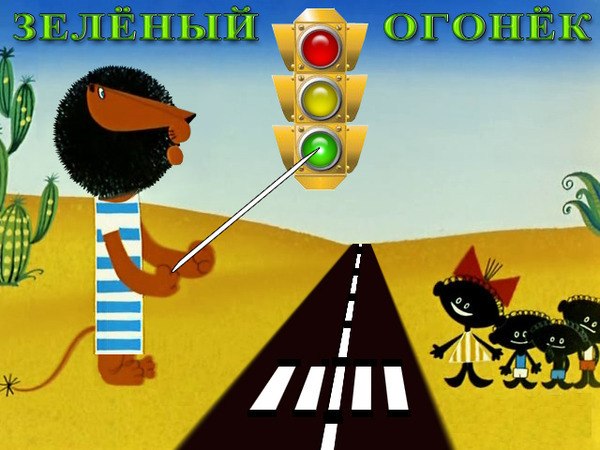 Если ты за рулем велосипеда- встань с него и вези его рядом!
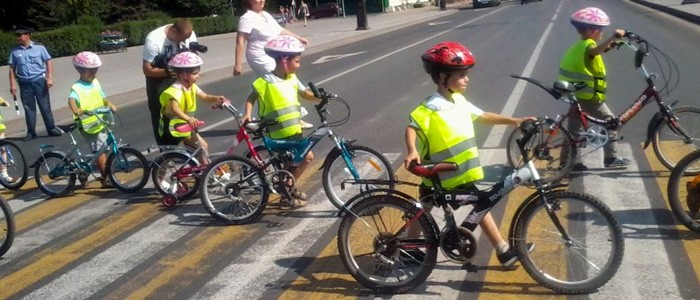 Носи светоотражатели на одежде!
Помни!!!
Дорога- зона повышенной опасности!!!
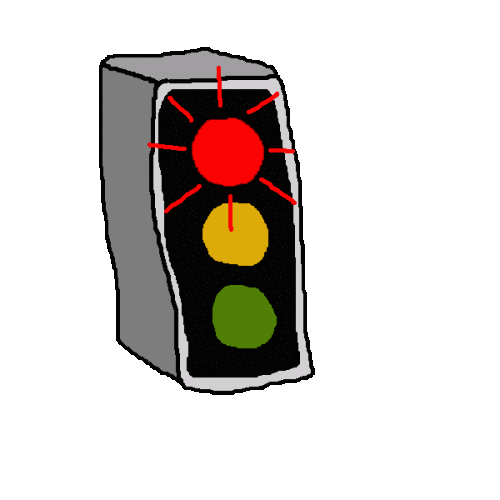